ФЕДЕРАЛЬНОЕ ГОСУДАРСТВЕННОЕ БЮДЖЕТНОЕ ОБРАЗОВАТЕЛЬНОЕ УЧРЕЖДЕНИЕ ВЫСШЕГО ОБРАЗОВАНИЯ
РОССИЙСКИЙ ГОСУДАРСТВЕННЫЙ АГРАРНЫЙ УНИВЕРСИТЕТ – МСХА ИМЕНИ К.А. ТИМИРЯЗЕВА
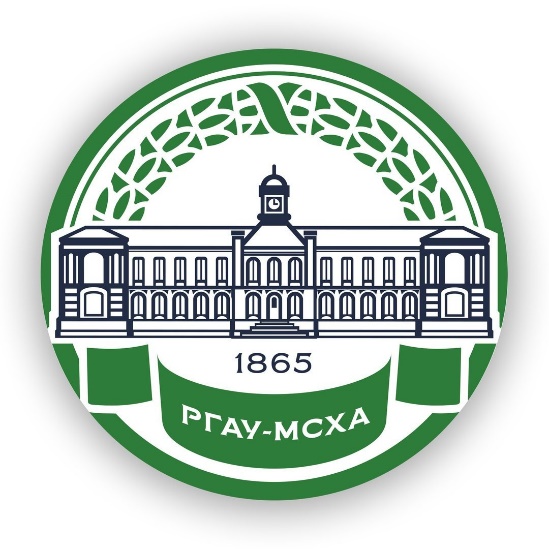 ПРАВИЛА ОБРАЩЕНИЯ
 С АНОНИМНЫМИ МАТЕРИАЛАМИ, СОДЕРЖАЩИМИ УГРОЗЫ ТЕРРОРИСТИЧЕСКОГО ХАРАКТЕРА
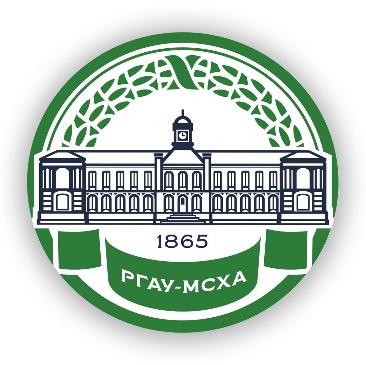 ПРАВИЛА ОБРАЩЕНИЯ
 С АНОНИМНЫМИ МАТЕРИАЛАМИ, СОДЕРЖАЩИМИ УГРОЗЫ ТЕРРОРИСТИЧЕСКОГО ХАРАКТЕРА
После получения такого документа обращайтесь с ним максимально осторожно.
Сообщите о полученном письме сотруднику безопасности Университета.
По возможности уберите его в чистый плотно закрывающийся полиэтиленовый пакет и поместите в отдельную жёсткую папку.
Постарайтесь не оставлять на нём отпечатков своих пальцев.
Если документ поступил в конверте – его вскрытие производите только с левой или правой стороны, аккуратно срезая кромку ножницами.
Сохраняйте всё: документ с текстом, любые вложения, конверт и упаковку, ничего не выбрасывайте.
Не расширяйте круг лиц, знакомившихся с содержанием документа.
Анонимные материалы направляйте в правоохранительные органы с сопроводительным письмом, в котором указываются конкретные признаки анонимных материалов (вид, количество, каким способом и на чём исполнены, с каких слов начинается и какими заканчивается текст, наличие подписи и т.п.), а также обстоятельства, связанные с их распространением, обнаружением и получением.
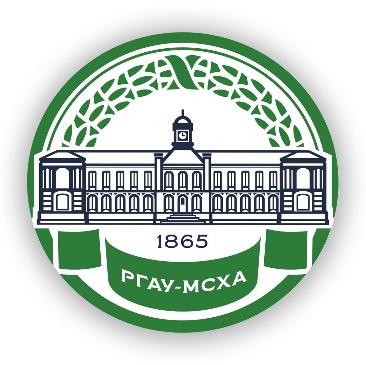 ПРАВИЛА ОБРАЩЕНИЯ
 С АНОНИМНЫМИ МАТЕРИАЛАМИ, СОДЕРЖАЩИМИ УГРОЗЫ ТЕРРОРИСТИЧЕСКОГО ХАРАКТЕРА
9. Анонимные материалы не должны сшиваться, склеиваться, на них не разрешается делать подписи, подчёркивать или обводить отдельные места в тексте, писать резолюции и указания, также запрещается их мять и сгибать. 
10. При использовании резолюции и других подписей на сопроводительных документах не должно оставаться давленых следов на анонимных материалах.
11. Регистрационный штамп проставляется только на сопроводительных письмах организации и заявлениях граждан, передавших анонимные материалы в инстанции.